Chronic Kidney Disease
Prof. Jamal Al Wakeel
Professor of Internal Medicine, Nephrology Consultant
Nephrology Unit, Department of Medicine
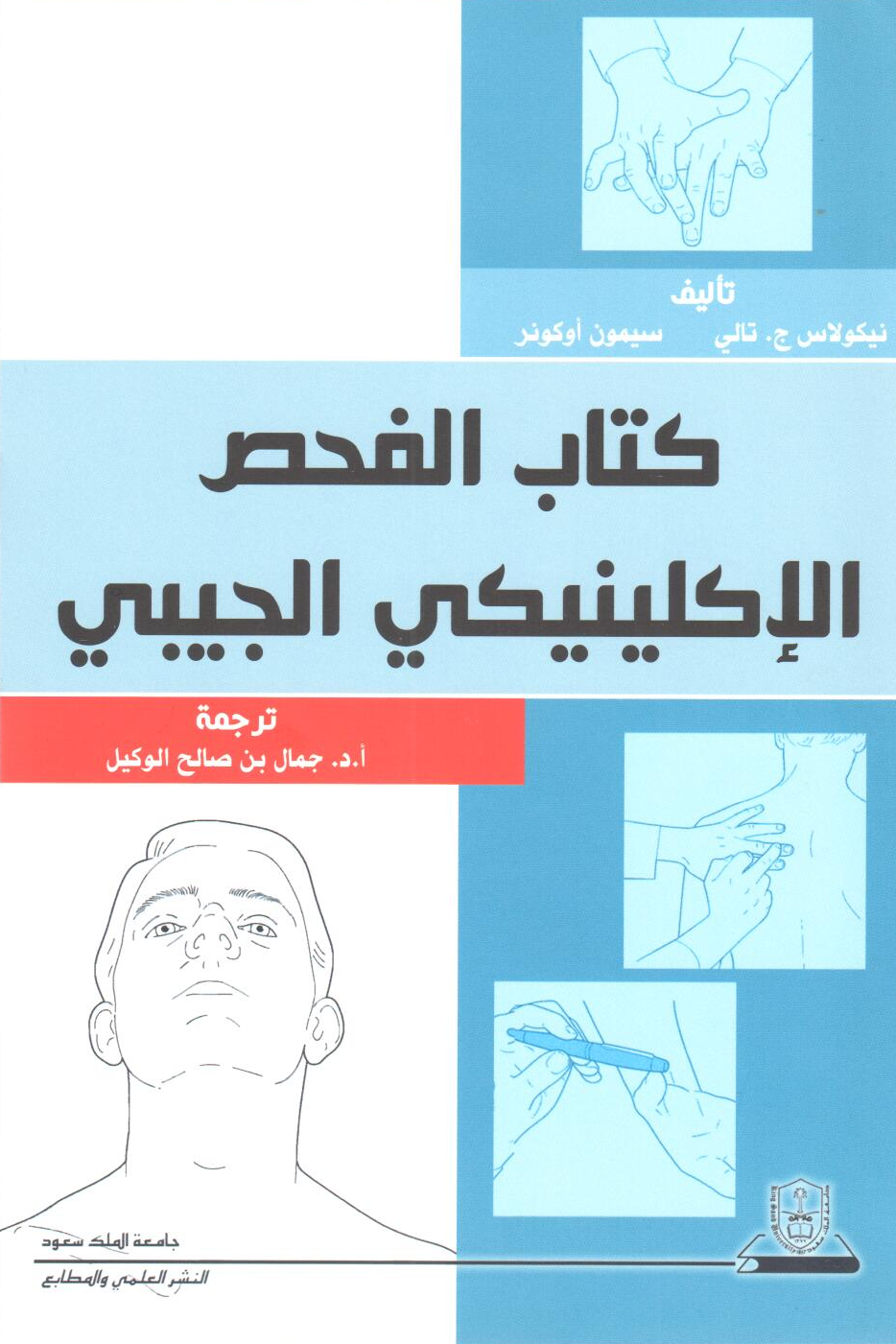 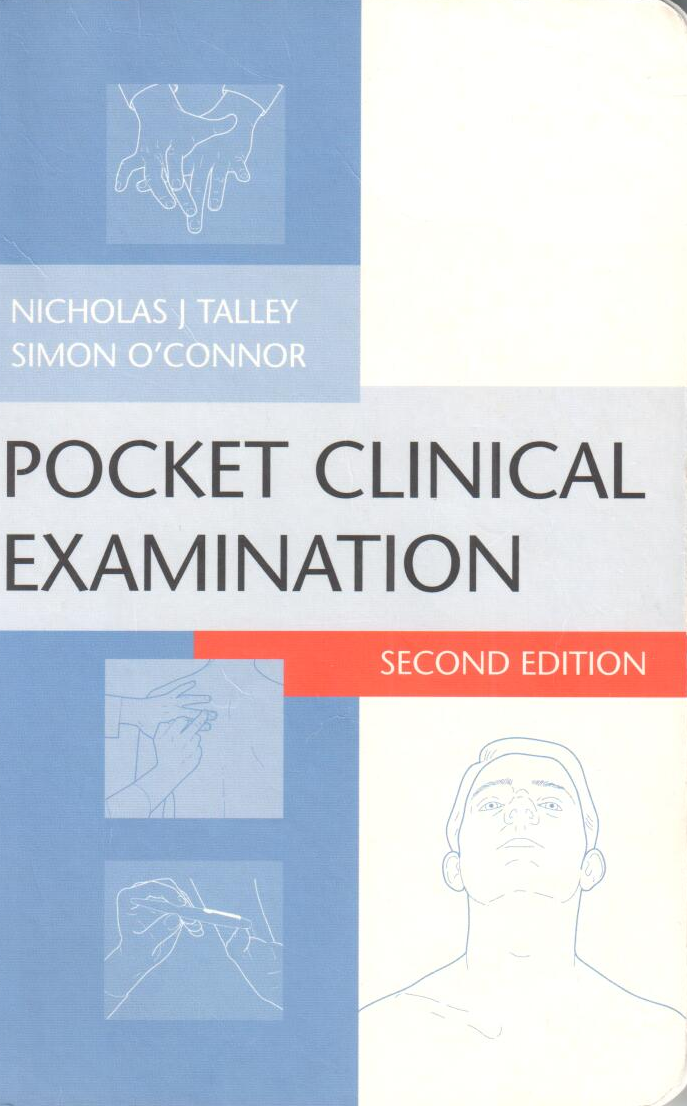 Chronic Kidney Disease
Objective
Epidemiology of CKD
Definition of CKD
Classification
Symptoms, signs and complications
Management of CKD
Case Study
55 yrs. old man with previous history of DM &hypertension came to Emergency with recurrent  SOB  for 2 week, he was treated by diuretic. Last investigation showed his Na 132,K6.1,urea 28 mmol/L &S Cr 380 μmol/L. The nurse recorded that his vital signs are:
BP – 190/105 mmHg
Pulse rate – 50 beats/min

	What will your approach be for this case?
History
History of major complain
History of present illness
{ Site ,Onest ,Duration, character , course ,severity ,aggravating,reliving factors ,radiation,associated symptoms, system involve }
History of hypertension(cause,duration,control,    medication,complicarion)
Diabetus mellitus 
Systemic review
History of uremia
History of weight loss in 6 months
↓ appetite 
 Nausea and vomiting
 History of urinary symptom
 Itchiness
 Leg cramp
History
Systemic review
Past Medical illness
Surgical
Medication
Family
Social
Allergy
Examination
Examination
Posture
Look ill
BMI – 27 kg/m2
BP - 185/80 mmHg sitting both arm
Pulse rate – 50 beats/min
Breathing pattern
Pale
Edema
Mouth 
Itching marks
Hand examination
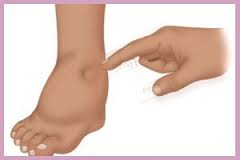 Cardiovascular examination
JVP – 5cm 
S1 + S2 + S3
ESM grade II at apex
No pericardial rub
Chest examination
Scratch mark in the back
Right side – stony dullness
↓TVF in right side
Bilateral basal crepitation 
↓breathing sound at right side
Abdominal examination
Scratch mark
No organomegaly  
No  aortic or renal bruits
No suprapubic mass
No shifting dullness
CNS
Drowsiness
Fundus examination > diabetic retinopathy 
No asthraxis 
Normal power
Decrease Touch Sensation and vibration & sensation in both legs
Normal Coordination
Fundus examination
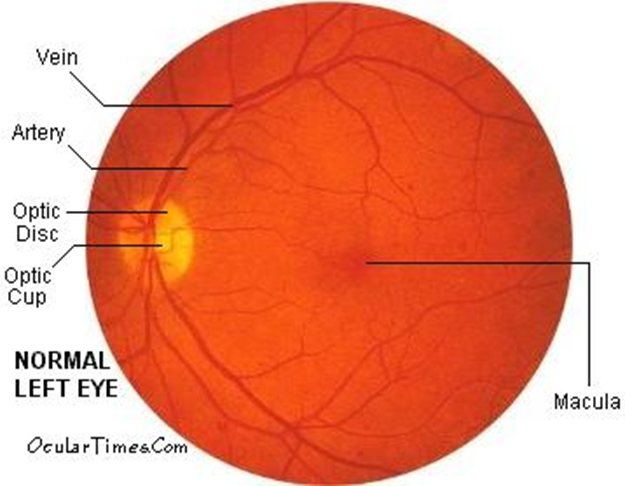 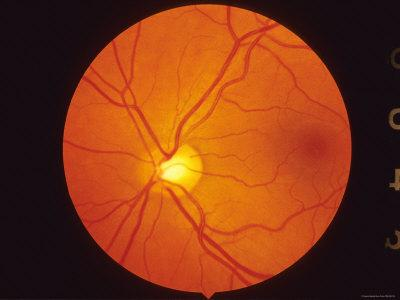 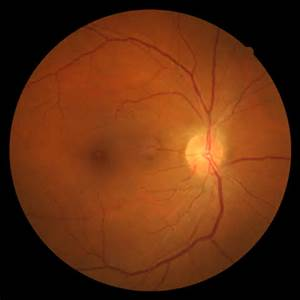 Diabetic Retinopathy
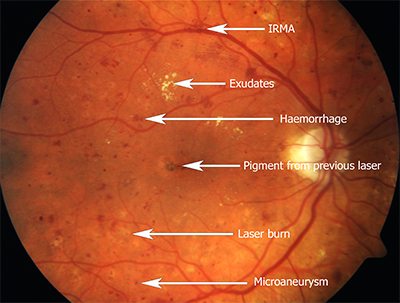 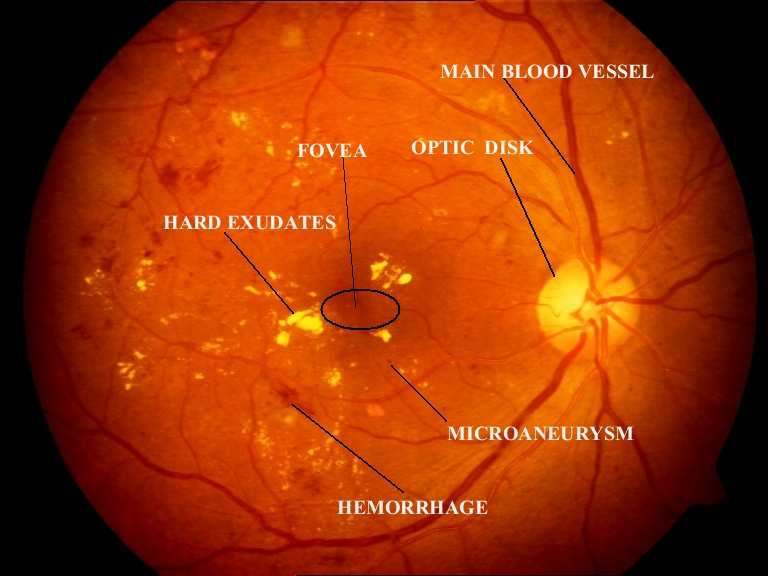 Clinical Diagnosis
CKD due to DM and HTN
Diabetic retinopathy 
Hypertension Stage III
Anemia
Functional  murmur
Itching
Right pleural effusion
Fluid overload with pulmonary edema
Bradycardia
Diabetic peripheral neuropathy
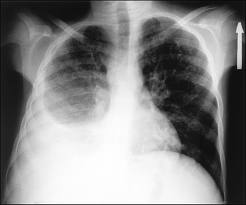 European Society of Nephrology Classification of Blood Pressure Levels
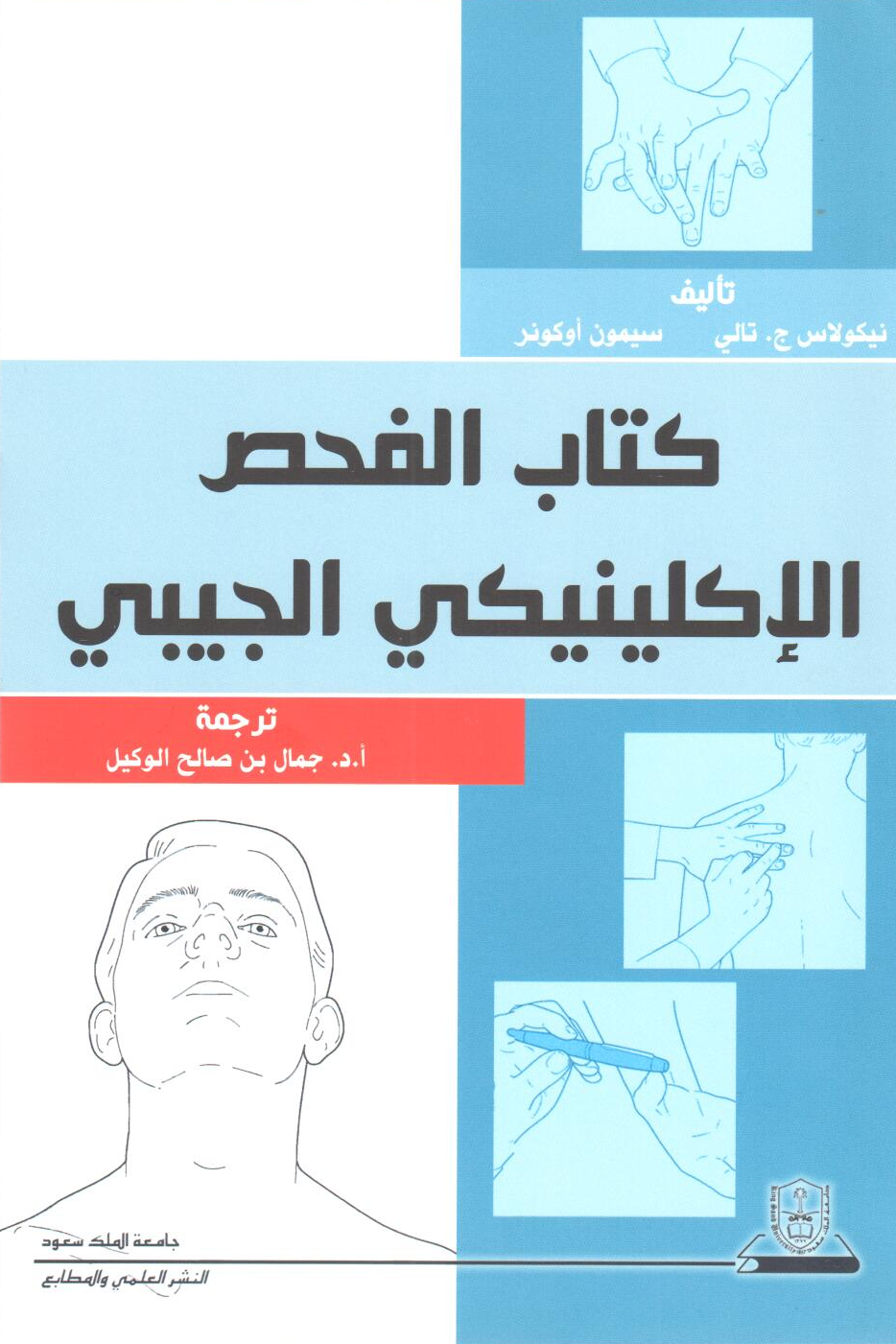 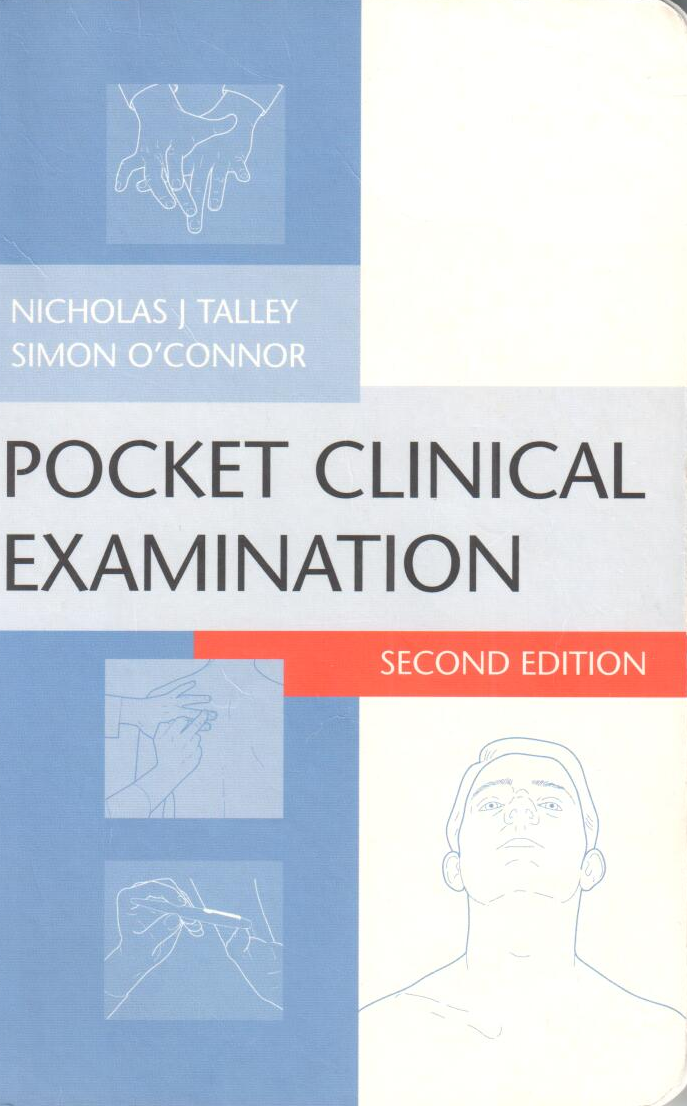 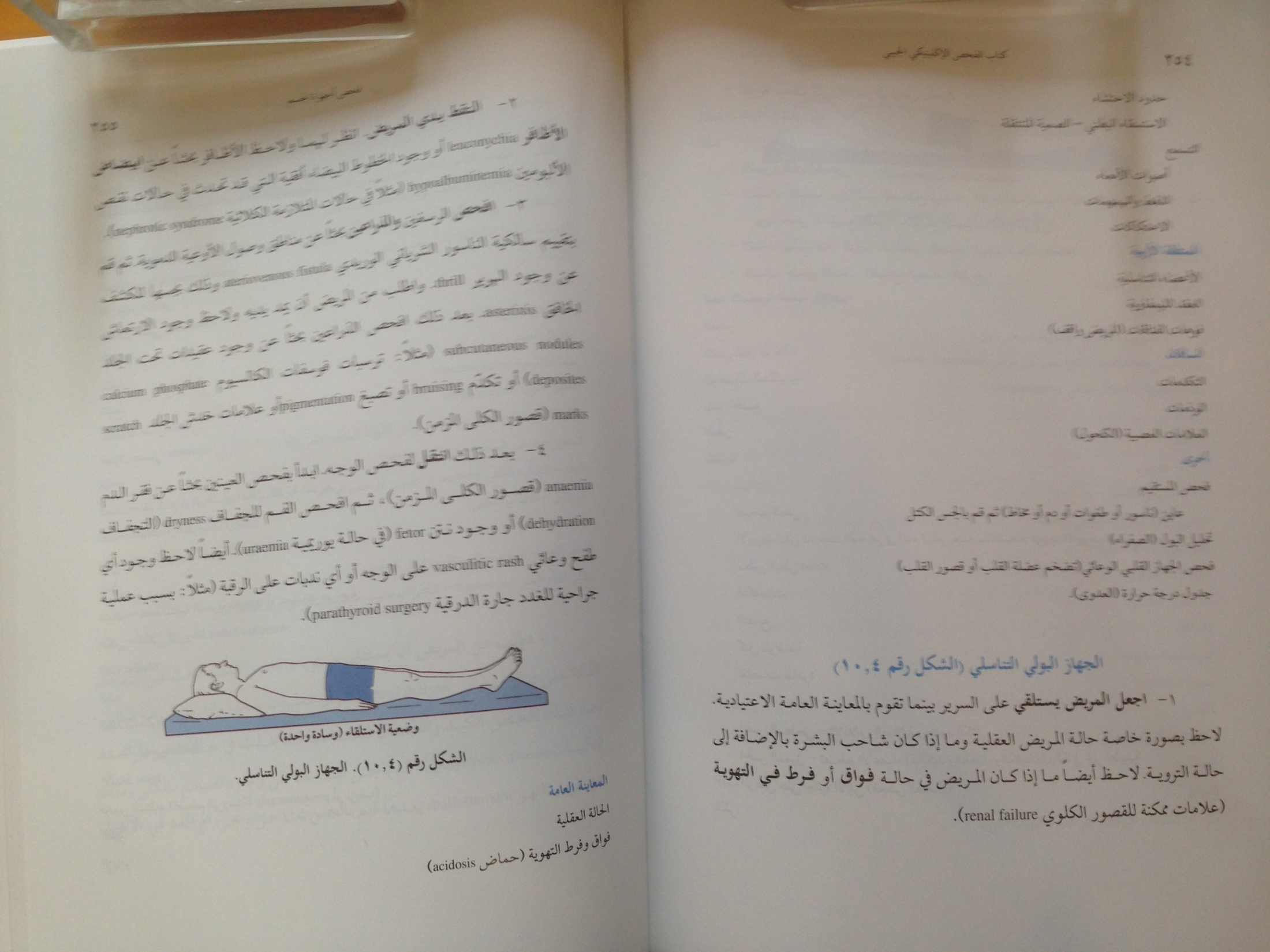 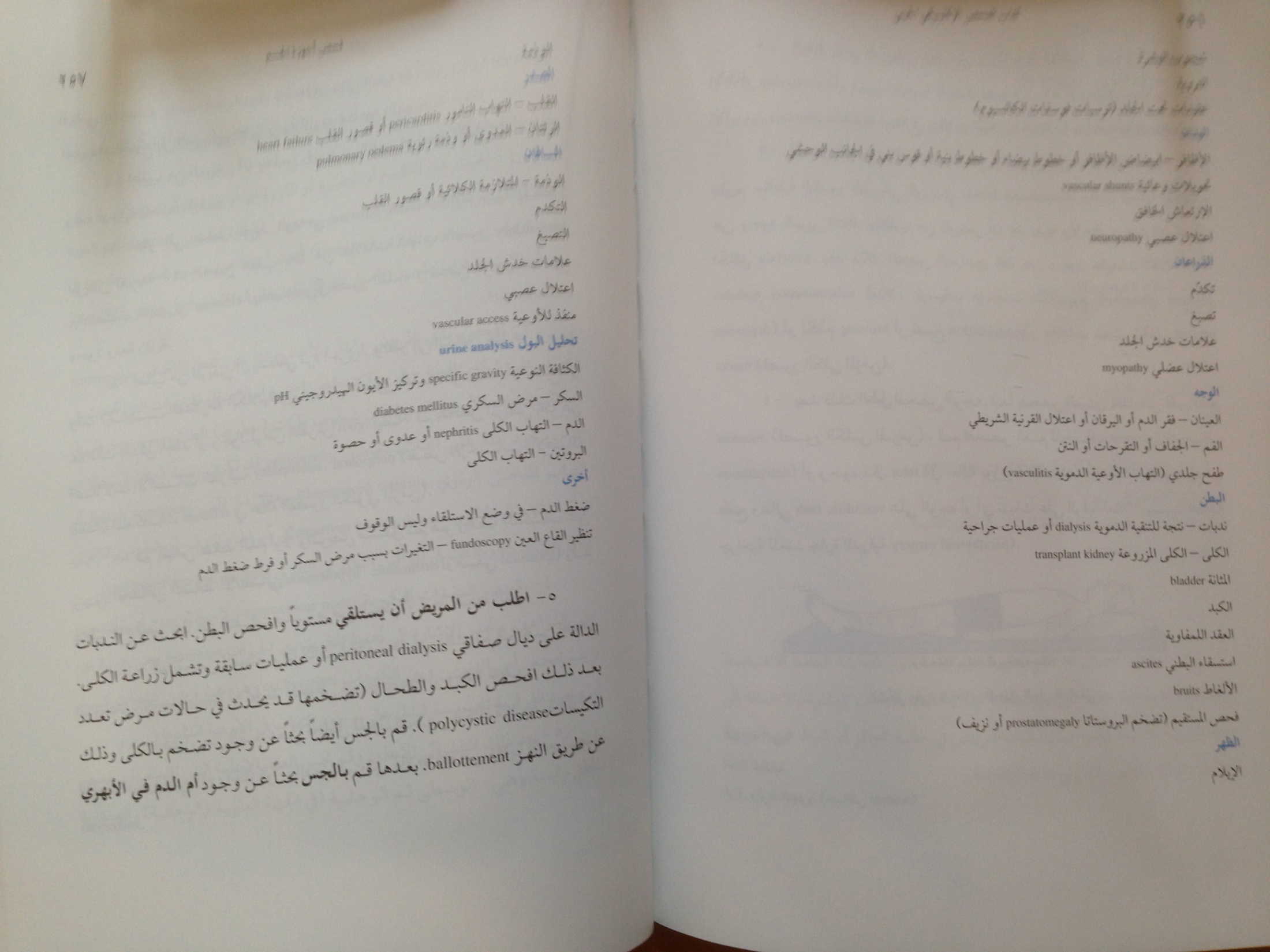 Investigation
Investigation
CBC
Hemoglobin –85g/L
WBC – 5,000/L
Platelet – 120,000/L
MCV – 82 fL
Biochemistry (Repeated)
NA – 132 mmol/L
K – 6.4 mmol/L
Cr – 320 μmol/L-  eGFR =18 ml/min 
Urea – 24 mmol/L
Investigation
Ca – 1.9 mmol/L
PO4 – 3.9 mmol/L
Albumin – 29 g/L
Uric acid -  690 mmol/L
Bicarbonate  14 mmol/L
Chloride  105 mmol/L
Investigations
Urine Analysis
pH - 6
Urine RBC = negative 
WBC – 5 cu/L 
Protein = ++ve
Specific gravity – 1010
Broad waxy cast

Urine albumin creatinine ratio

24 hour urine collection 
Creatinine clearance
Proteinuria
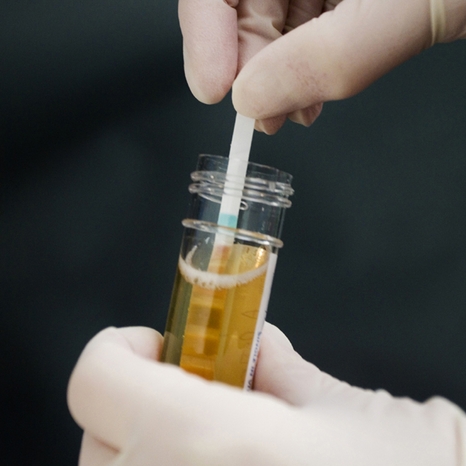 Investigation
Normal size kidneys – 12 cm
 Normal Echogenicity
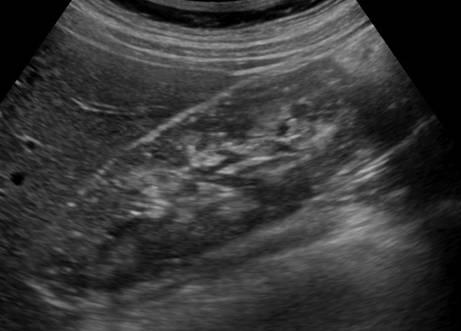 Diagnosis
CKD
     - cause possible hypertension & DM Nephropathy
     -stage G  4 (eGFR 18 ml/min)
                   A +3
Hyperkalemia
Metabolic acidosis –high anion gap
Anemia
Hypocalcemia 
Hyperphosphatemia 
Hyperuricemia 
Diabetic Neuropathy and Retinopathy
Prevalence of CKD
CKD in aged ≥20 yrs is >10% -18%
. The prevalence of CKD increases with age:     
4% at age 29-39 y  
47% at age >70 y
Risk Factors CKD
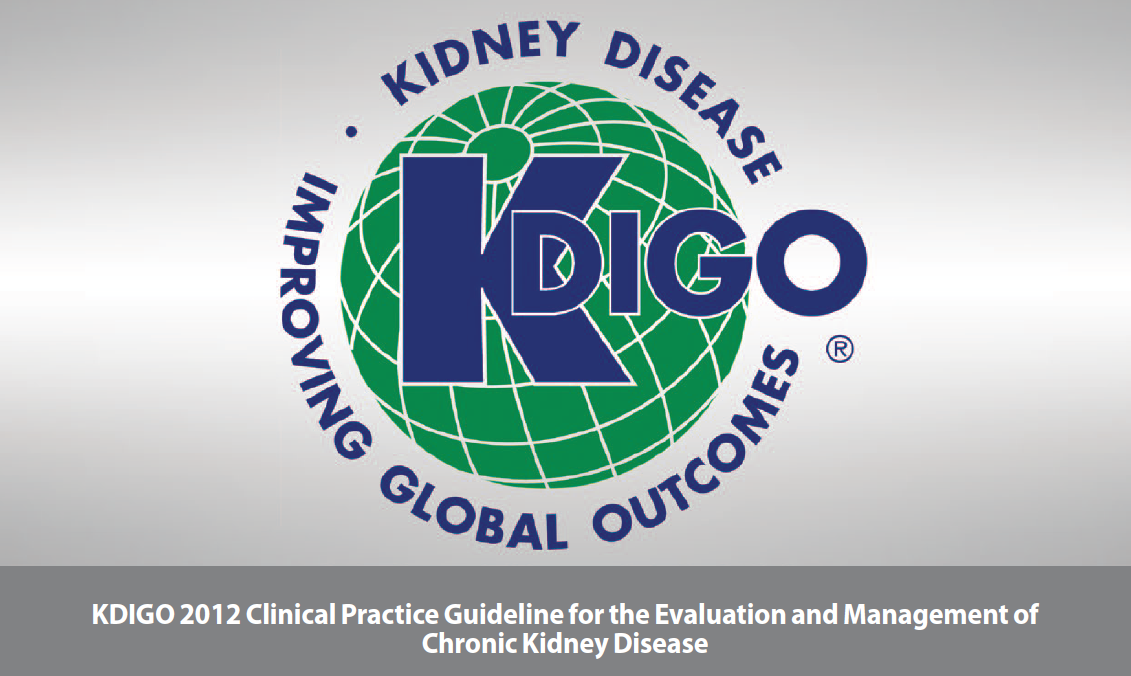 KDIGO recommendation -classified based on:
Cause 
GFR category
Albuminuria category (CGA)
Chronic Kidney Disease
Causes of End-Stage Renal Diseasein Hemodialysis Patients in Saudi Arabia- 2012
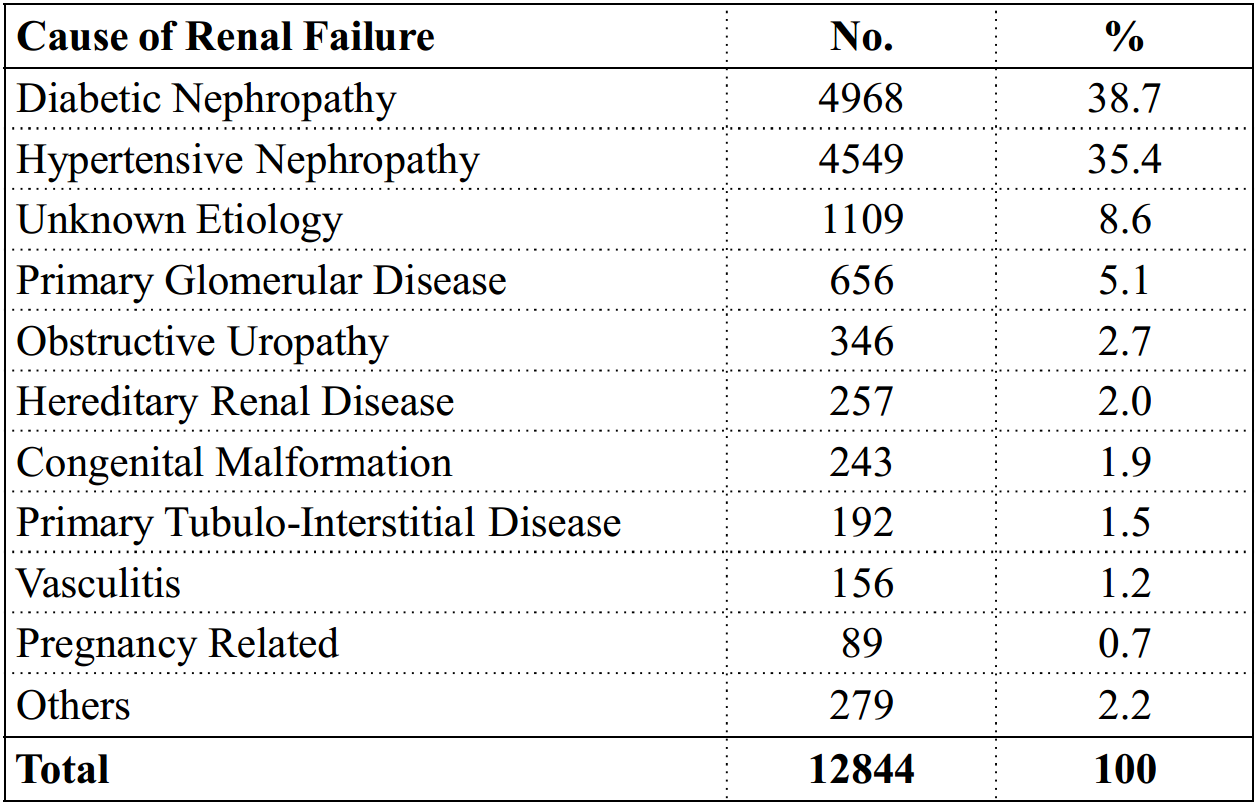 GFR Categories in CKD
*  Relative to young adult level 
In the  absence of evidence of kidney damage, neither GFR category G1 or G2 fulfill the criteria for CKD.
CKD ClassificationEstimation and Measurement of GFR
CKD ClassificationEstimation and Measurement of GFR
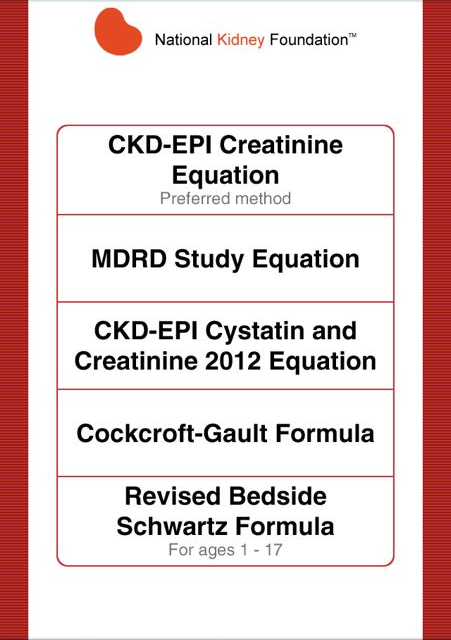 Calculators
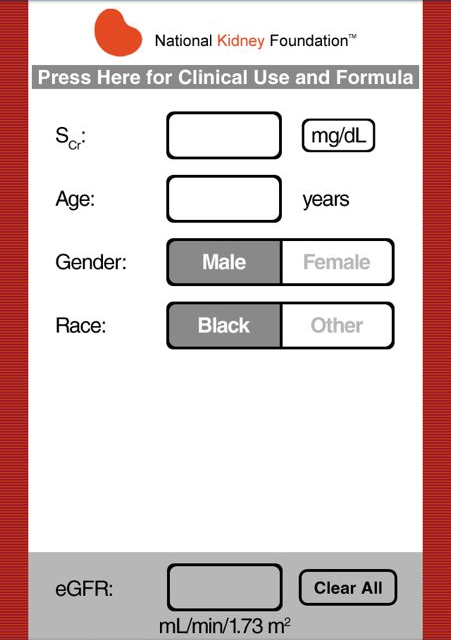 CKD – EPICalculation
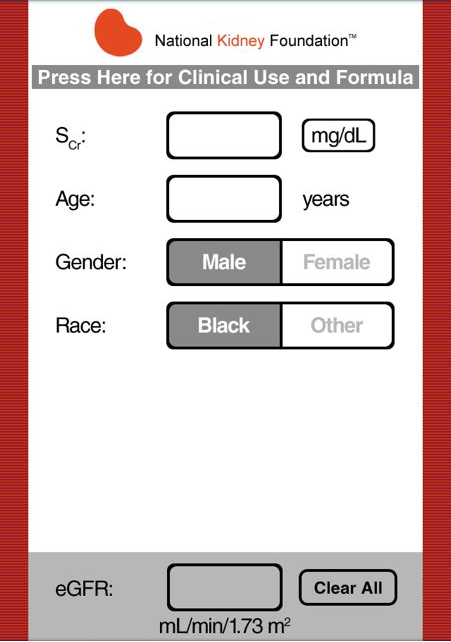 MDRD Calculation
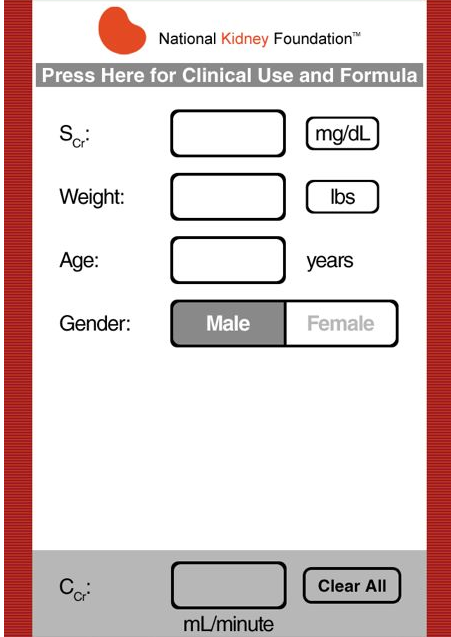 Cockcroft-Gault Formula GFR Calculation
Albuminuria categories as follows:
     *note that where albuminuria measurement is not available, urine reagent strip results can be substituted
Albuminuria categories in CKD
*Relative  to young adult level
**  Including nephrotic syndrome (albumin excretion usually  > 2200 mg/24 hours 
[ACR .2220/g;  >220 mg/mmol])1
Kidney International Supplements (2013) 3, 5-14
Signs and Symptoms
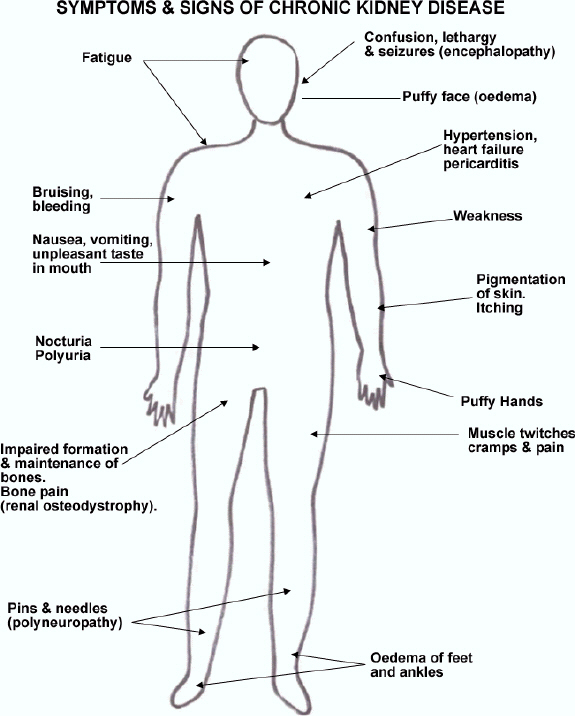 ,Epistaxis,
Hyperparathyrodism
Anemia (Musocal pallor)
Plural effusion, plural edema
Bruising
Amenorrhea 
Impotence Infertility
Diagnosis of CKD
Basic Laboratory studies used in the diagnosis of CKD can include the following:

Complete blood count (CBC)
Biochemistries(Na, K, Urea, Cr, HCO3, Ca, PO3, Uric, Albumin, Alk ph)
Urinalysis
24 hour urine collection Creatinine clearance and proteinuria
Urine albumin:creatinine ratio
Glucose
Lipid profile: 
increased risk of cardiovascular disease
Diagnosis of CKD
Laboratory studies used in the diagnosis the cause of CKD 
ANA 
HBsAg
HCV.
C3,C4
HbA1c
Investigation  used in the diagnosis the complications of CKD 
PTH  
VIT D3
ECH  
ECG
Diagnosis of CKD
Different
		Acute Kidney Injury form  
		CKD
Reversible factors
Management of CKD
The medical care should:
Delaying or halting the progression of CKD
Treatment of the underlying condition
Treating the complications
Timely planning for long-term for RRT
Treatment of Complications
Volume overload:
restrict SALT
loop diuretics
Metabolic acidosis:
oral alkali supplementation
Treatment of Complications
Anemia: hemoglobin level ↓10 g/dL – 
      check iron  -iron  Tablet or IV  
      erythropoiesis-stimulating agents (ESAs)
epoetin alfa
darbepoetin alfa
Methoxy polyethylene glycol-epoetin beta(Mircera)
Hyperkalemia   
         Low K Diet
        Resonium  Ca ,Na resonium
Hyperphosphatemia
dietary phosphate binders (Ca Carbonate,Ca Acetate,Sovlomier,lanthium)
dietary phosphate restriction
Hypocalcemia: 
calcium supplements with or without calcitriol
Hyperparathyroidism: 
Calcitriol
vitamin D analogs
Target Blood Pressure in CKD
Renal Diet
Low salt diet – 3 g/day
Low potassium diet 
(2g-2.5 g), half of normal intake 
Low protein diet - 0.6 to 0.8 g/kg per day
Low phosphorous diet – 800 – 1000 mg/day
Water intake – daily water intake 2 L
Treatment of Complications
Uremic manifestations: 
Long-term renal replacement therapy 
hemodialysis, 
peritoneal dialysis             
renal transplantation
Indications for renal replacement therapy
Severe metabolic acidosis
Hyperkalemia
Intractable volume overload
Pericarditis
Uremic Symptoms
Encephalopathy
Failure to thrive and malnutrition
Peripheral neuropathy
Intractable gastrointestinal symptoms
In asymptomatic patients
GFR of 5-9 mL/min/1.73 m²
Hemodialysis
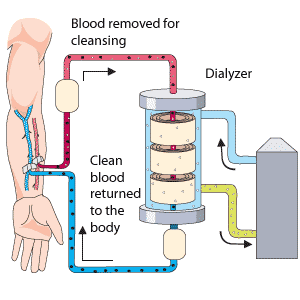 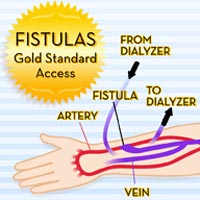 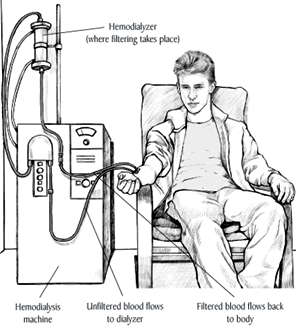 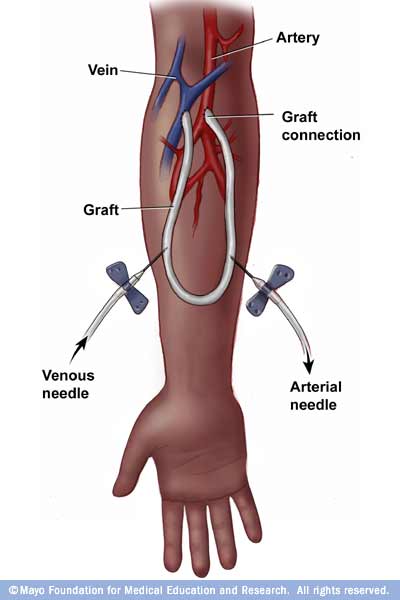 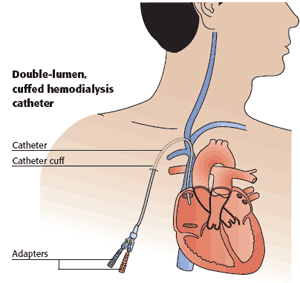 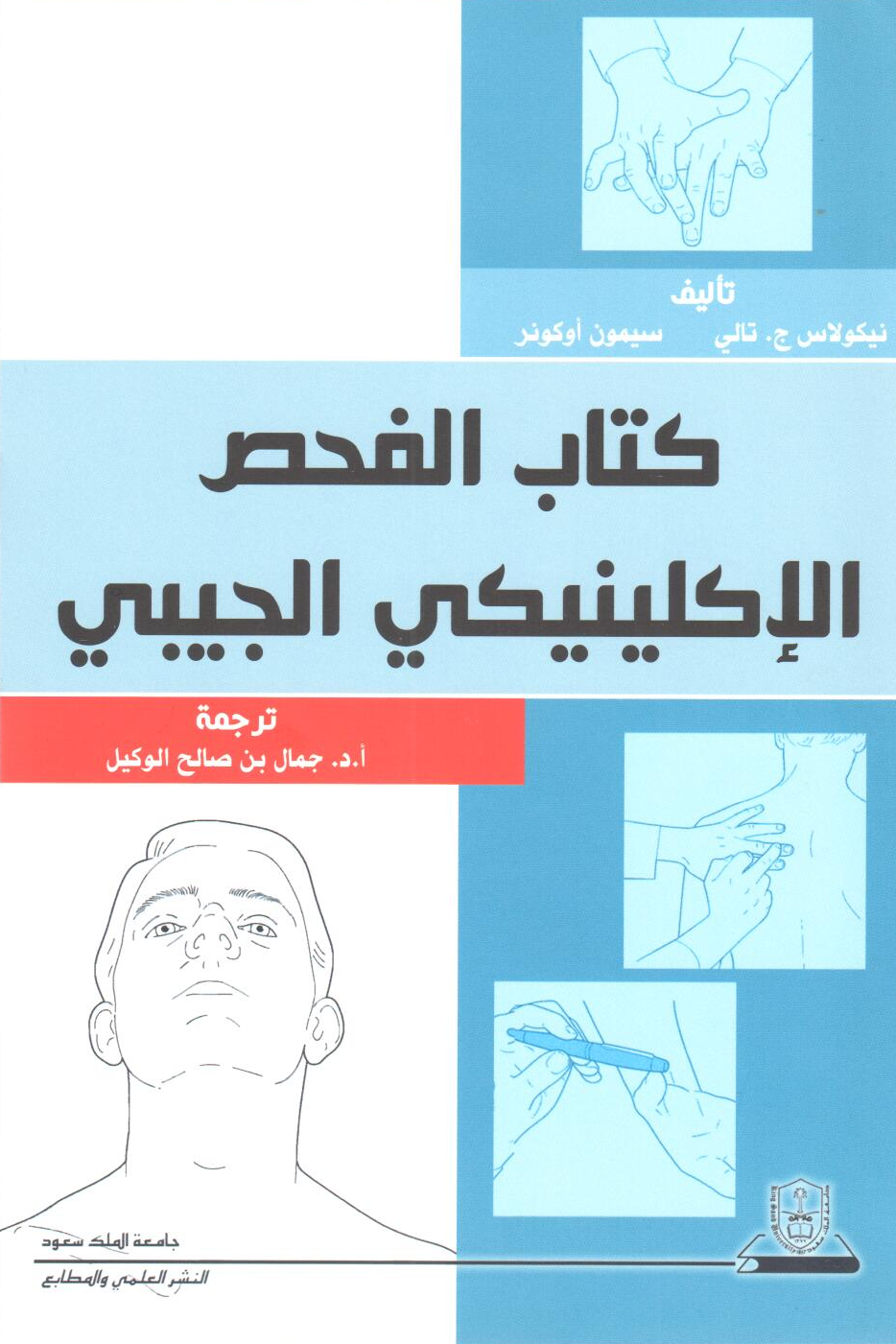 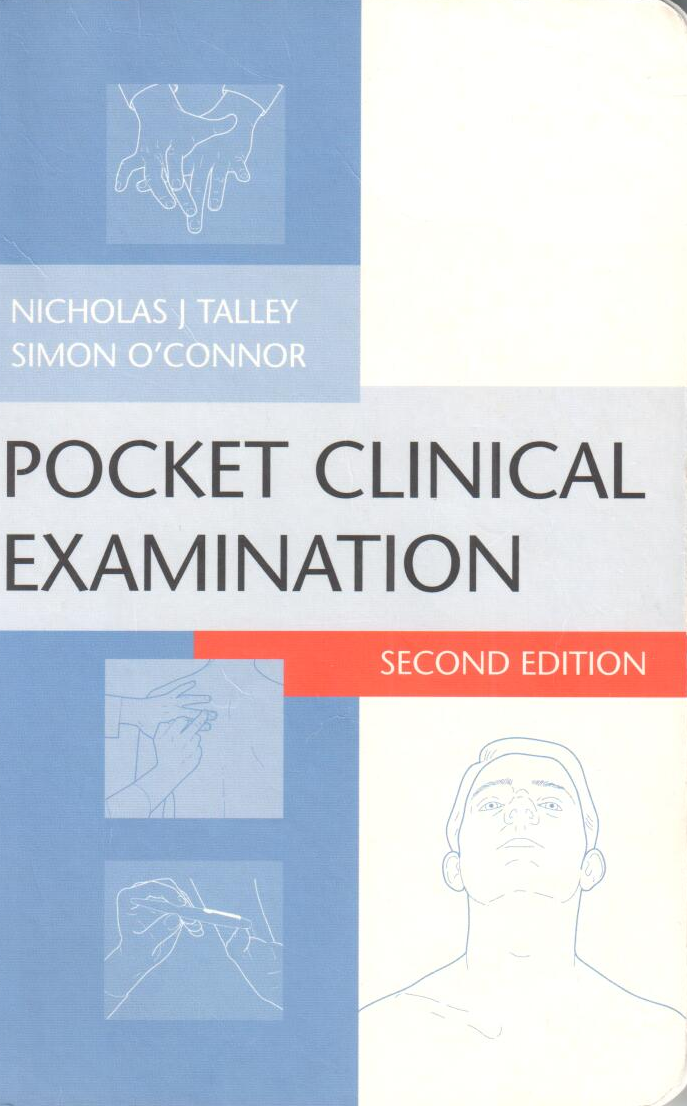 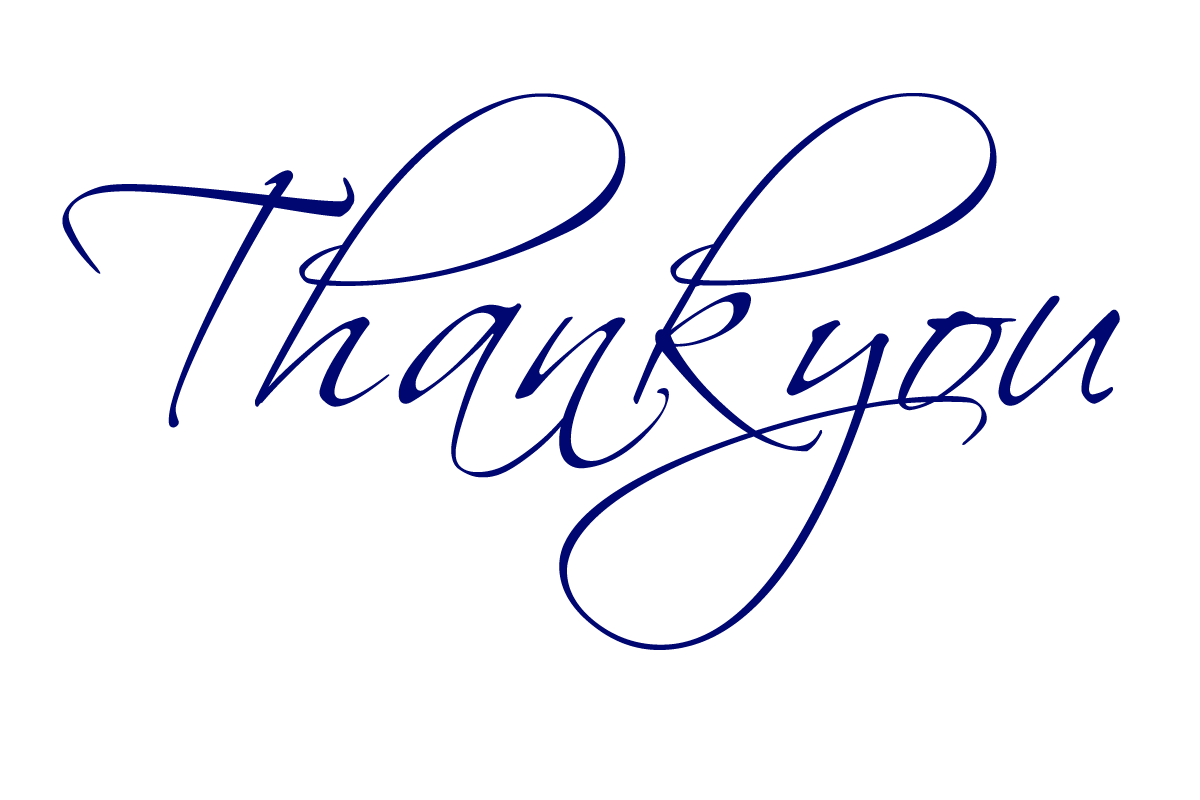 Proteinuria control in CKD
[Speaker Notes: Recommend not using an angiotensinconverting
enzyme inhibitor (ACE-I) or an
angiotensin receptor blocker (ARB) for the
primary prevention of DKD in normotensive
Suggest using an ACE-I or an ARB in
normotensive patients with diabetes and
albuminuria levels >30 mg/g who are at high
risk of DKD or its progressionnormoalbuminuric patients with diabete]